German Business Culture
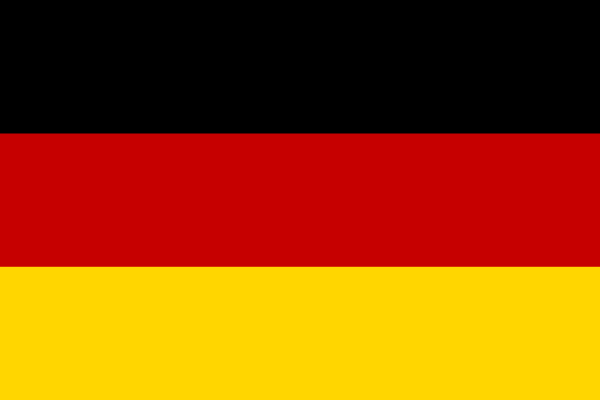 Work was done by
 Tsyplenkova Valeria 
and Mikhaylova Olga
BI 13-1
The Presentation Content
Introduction
 Germans are Accurate and Pedantic
 Germans are Official and Strict
 The Negotiation Rules
Germans are Accurate and Pedantic
Because of their:

Clarity in all
Maximal ready
Impromptu is not welcomed
Punctuality
Not flexible
Do not like to abolish decisions
1
Germans are Official and Strict
Because of their:

Official dresscode
Distinction between the business partnership and private life
The distance in communication in official relationships
Handshake greetings
2
You should observe some rules:

Do not talk with each other during negotiations
Do not call somebody
Do not leave a cabinet
Do not draw in your copybooks
3
Thanks for your attention